Article Research
Debate Topics Explored 
Through ICONN and EBSCO
TMS Virtual Library to ICONN
Links from school with no password
Incentive to get sources today and tomorrow

Using ICONN from home requires a library card
Click on Middle Search Plus
Topic- School Uniforms
Limiters
Advanced Search - Keywords
Without Middle Search
Keeping Track of Articles
Save to a Word or Google Document
Copy and Paste the Permalink to a Word or Google Doc

Keep a record of the link and you can always find the article
Citations – Select MLA
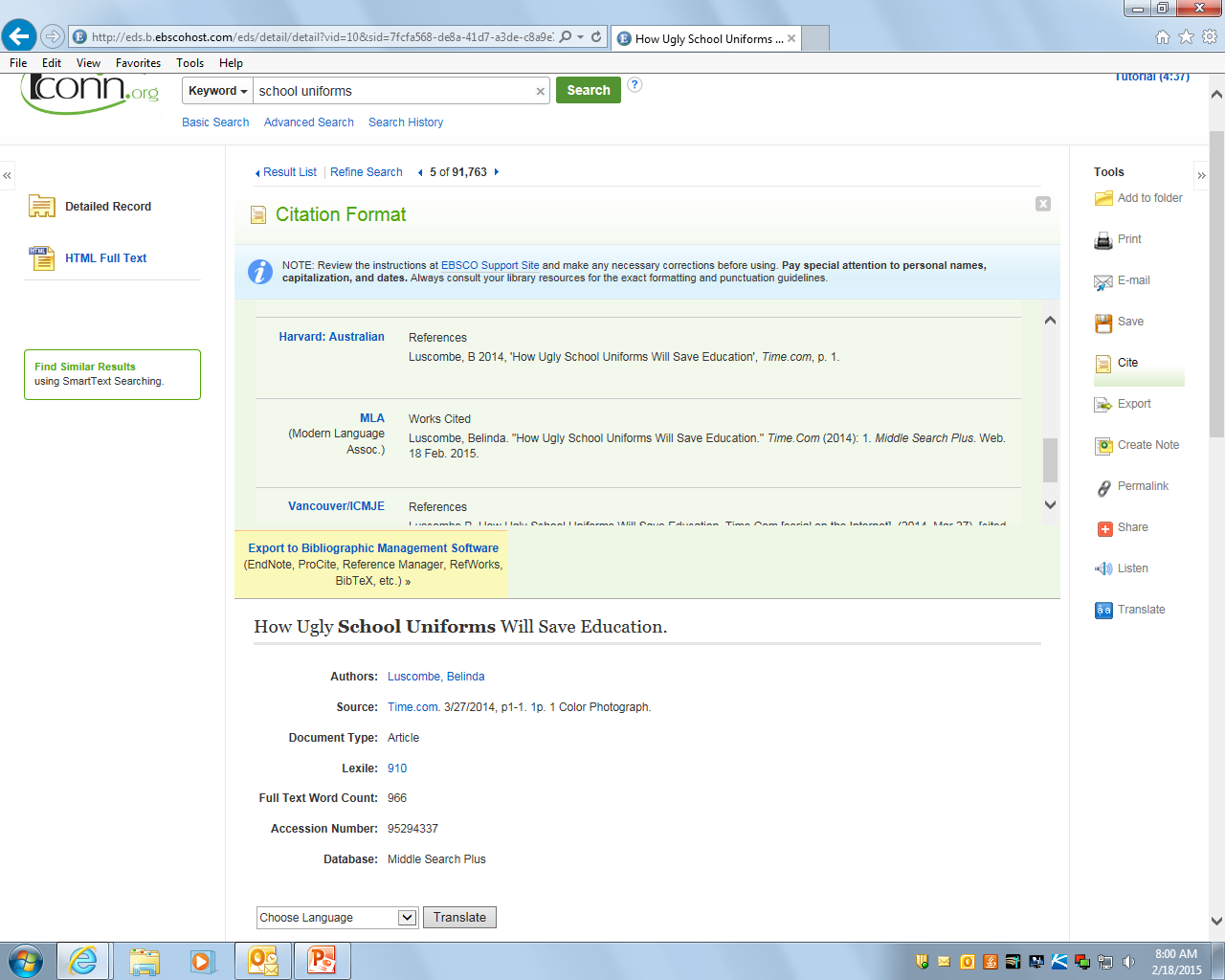 Export to Easy Bib – with Abstract
Printing Articles – Add Printer B&W
Resources from Home
iCONN – Virtual Library at home need a library card

Issues and Controversies – user name and password is on the Virtual Library right under the link and it is
User – tomlinsonmc  Password – facts

Web Path Express – through Destiny
Go to the Virtual Library, Click on Destiny in the top left hand corner, Click on Tomlinson, Click on Catalog, Click on Web Path Express on the left hand side